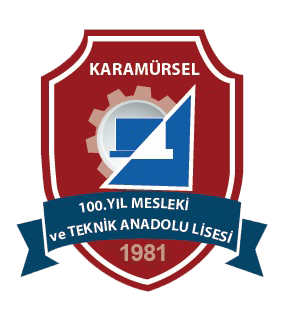 Photoshop Dersleri
Polygonal Lasso Tool (Çokgen Kement Aracı)
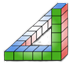 Ahmet SAN-Karamürsel
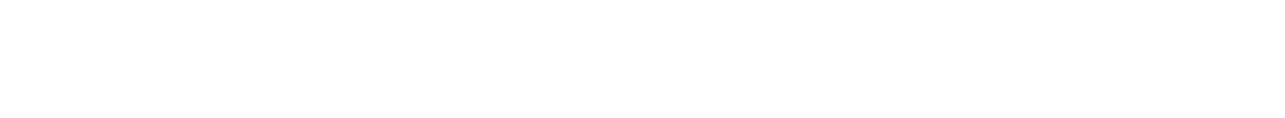 Polygonal Lasso Tool (Çokgen Kement Aracı)
Polygonal Lasso Tool: geometrik ve düz kenarlı nesneleri seçmek istediğinizde kullanılır. Mouseye tıklayarak seçim yapmanızı sağlar ve her bir tıklamada bir köşe noktası belirlenir . Kısa yolu L dir.
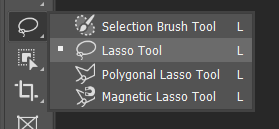 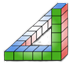 Ahmet SAN-Karamürsel
Polygonal Lasso Tool (Çokgen Kement Aracı)
Komut seçildiğinde aşağıdaki araç çubuğu aktif olur
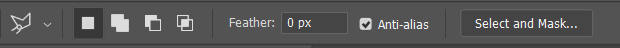 New Selection: Yeni bir seçim yaparken işaretlenir.
Add to Selection: Seçili alana yeni seçim alanları ilave edileceğinde işaretlenir.
Subtract from Selection: Seçim alanından bazı bölgeleri çıkartılacağı zaman işaretlenir.
Intersect with selection : önceki seçim alanı ile yeni seçilen alanın kesişen bölgelerinin kalması istendiğinde işaretlenir.

Feather (Geçiş Yumuşatma): Seçim alanının kenarları ile orijinal resim arasında yumuşak bir geçiş için işaretlenir. Aynı zamanda karenin köşeleri de yuvarlanır 250 ile 0 arasında bir değer girilebilir.
Anti-alias: Seçim yapılan kenarlarda kavisli köşeleri daha yuvarlatılmış biçimde seçilmesi için işaretlenir
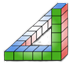 Ahmet SAN-Karamürsel
Alt Tuşu basılı durumda seçim yapılırsa: Seçili alandan yeni seçim alanını çıkarılır
Shift Tuşu basılı durumda seçim yapılırsa:  Seçili alandan yeni seçim alanını ekler
Alt+Shift Tuşu basılı durumda seçim yapılırsa Önceki seçim alanı ile yeni seçilen alanın kesişen bölgelerinin kalması istendiğinde işaretlenir
ÇOKGEN KEMENT İŞARETLEME ARACI İLE İLGİLİ BAZI ÖZELLİKLER
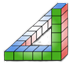 Ahmet SAN-Karamürsel
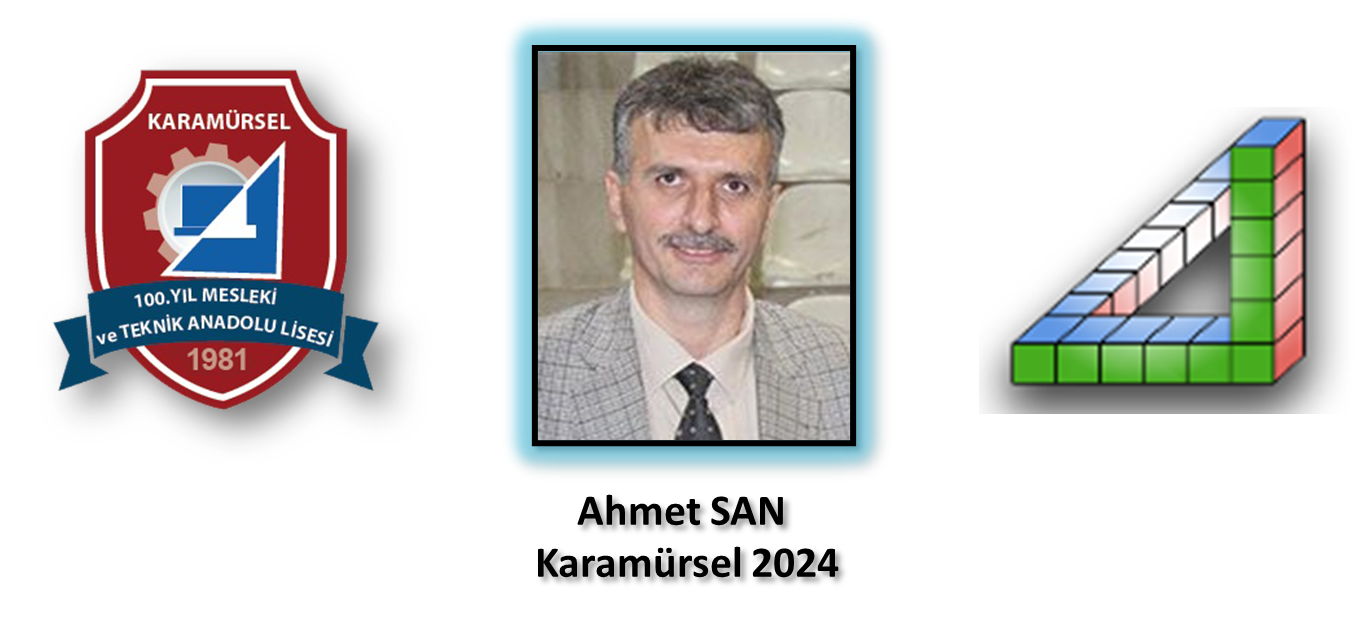 Ahmet SAN
Karamürsel 2025
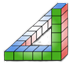 Ahmet SAN-Karamürsel